Web Design
Basic Layout Elements
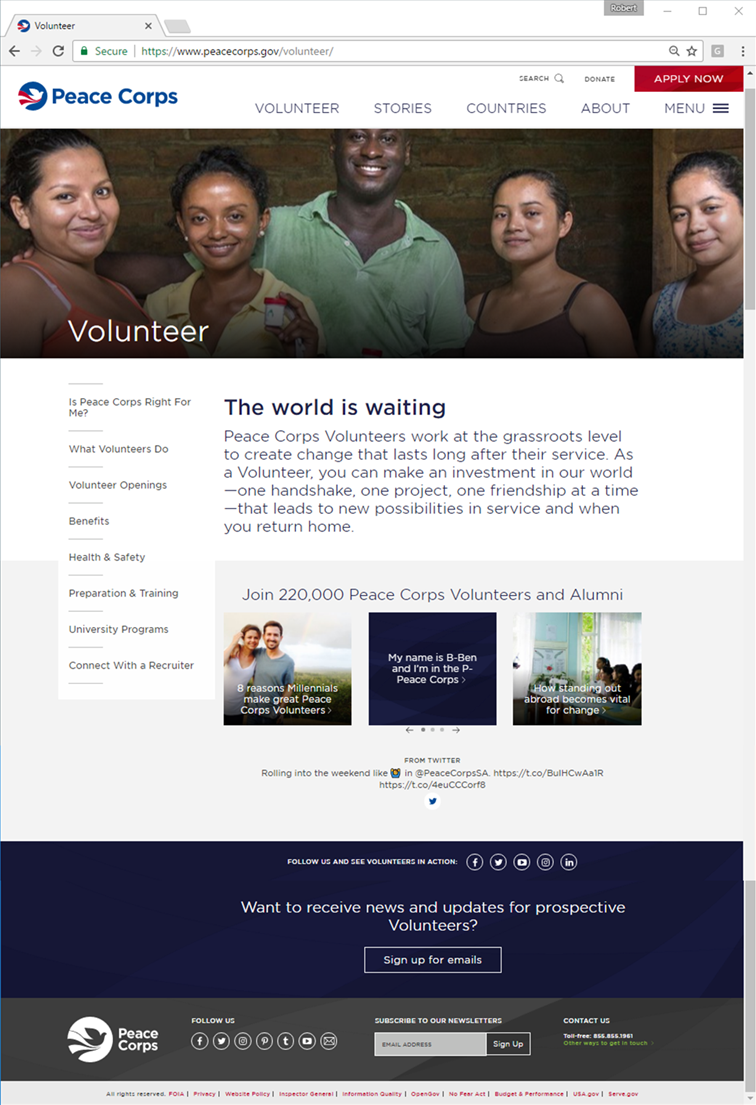 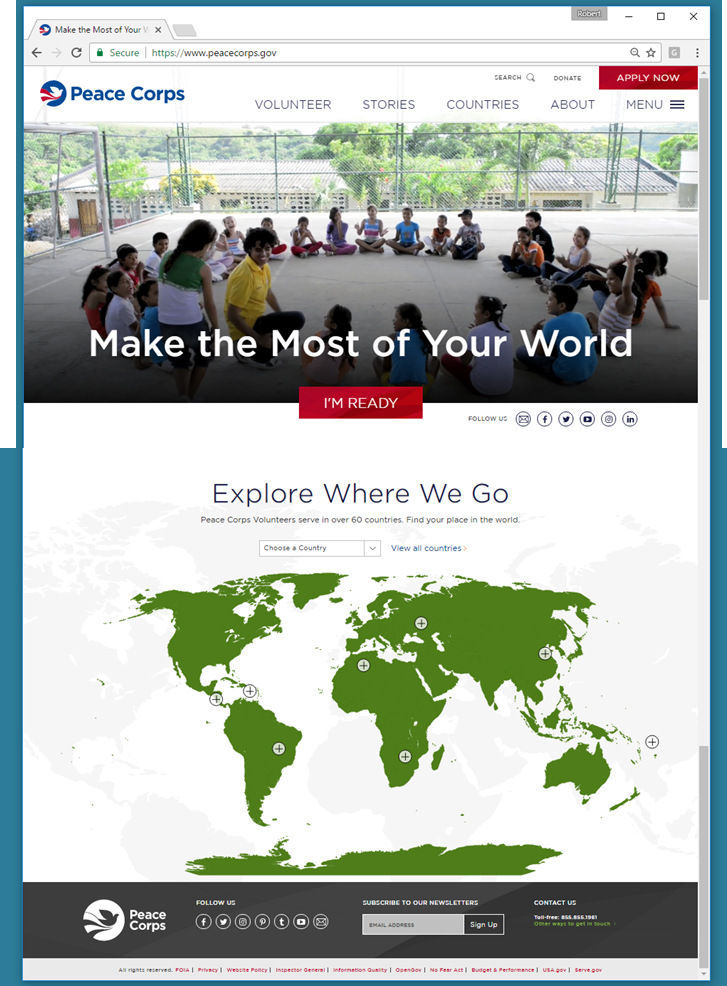 Header
Slider

OR 

Hero
Footer
Sidebar

OR

Side Navigation
Social Bar
Social Bar
Social Bar
Social Bar
Content
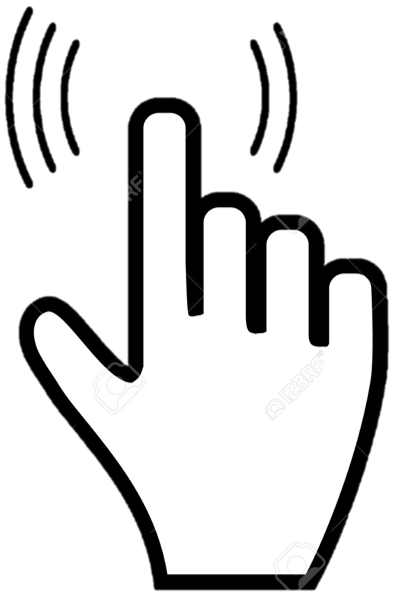 Navigation
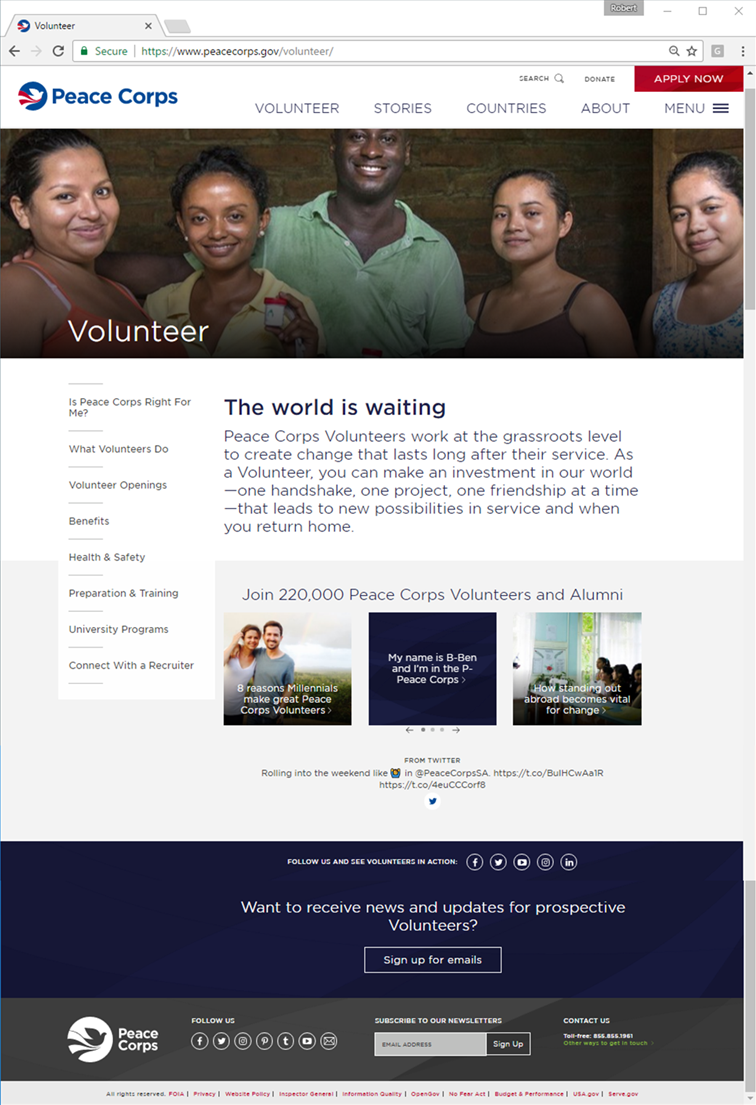 Header
Header
Sidebar

OR

Side Navigation
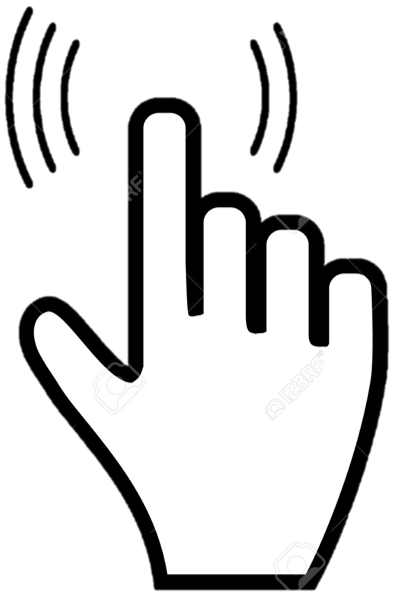 Logo
Home Link
Top Nav OR Menu
Sub-Nav
Redundancy
The Fold
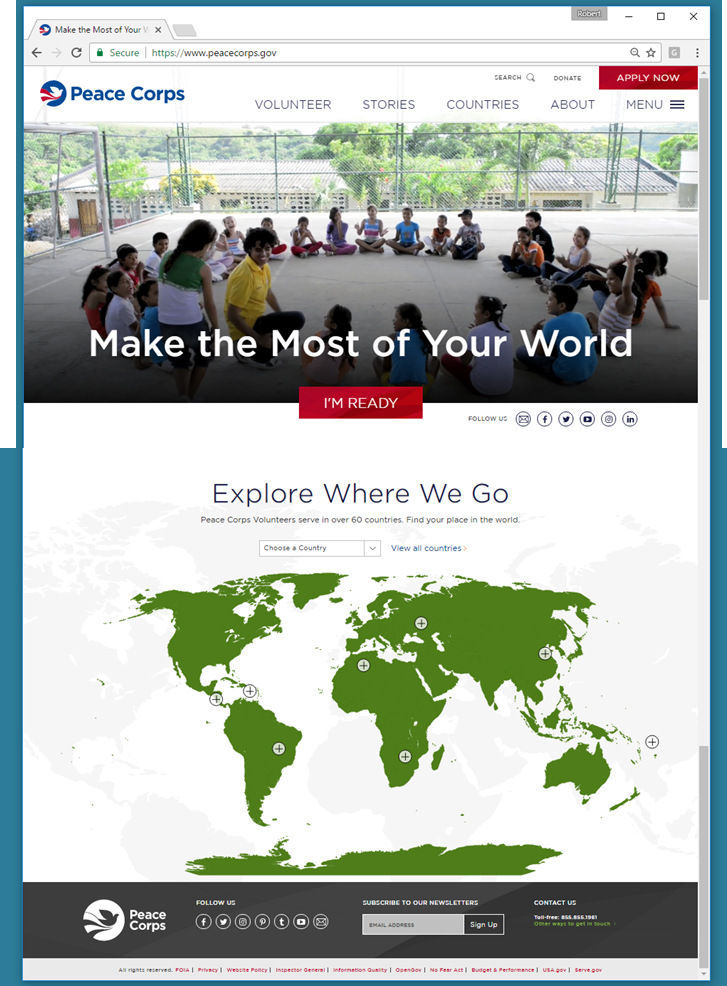 The Fold
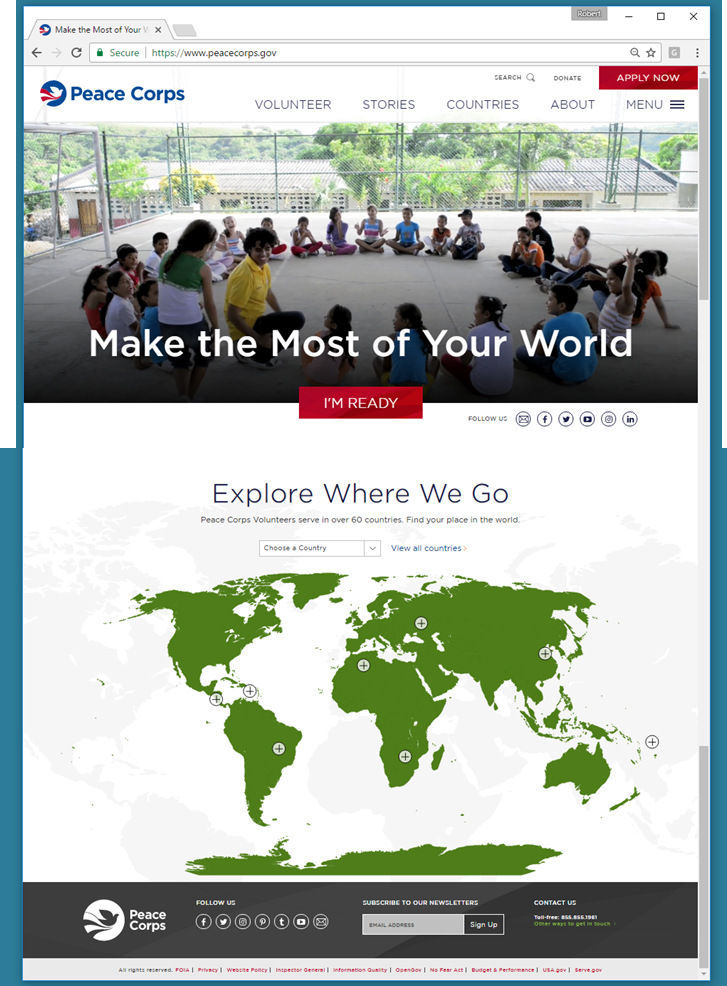 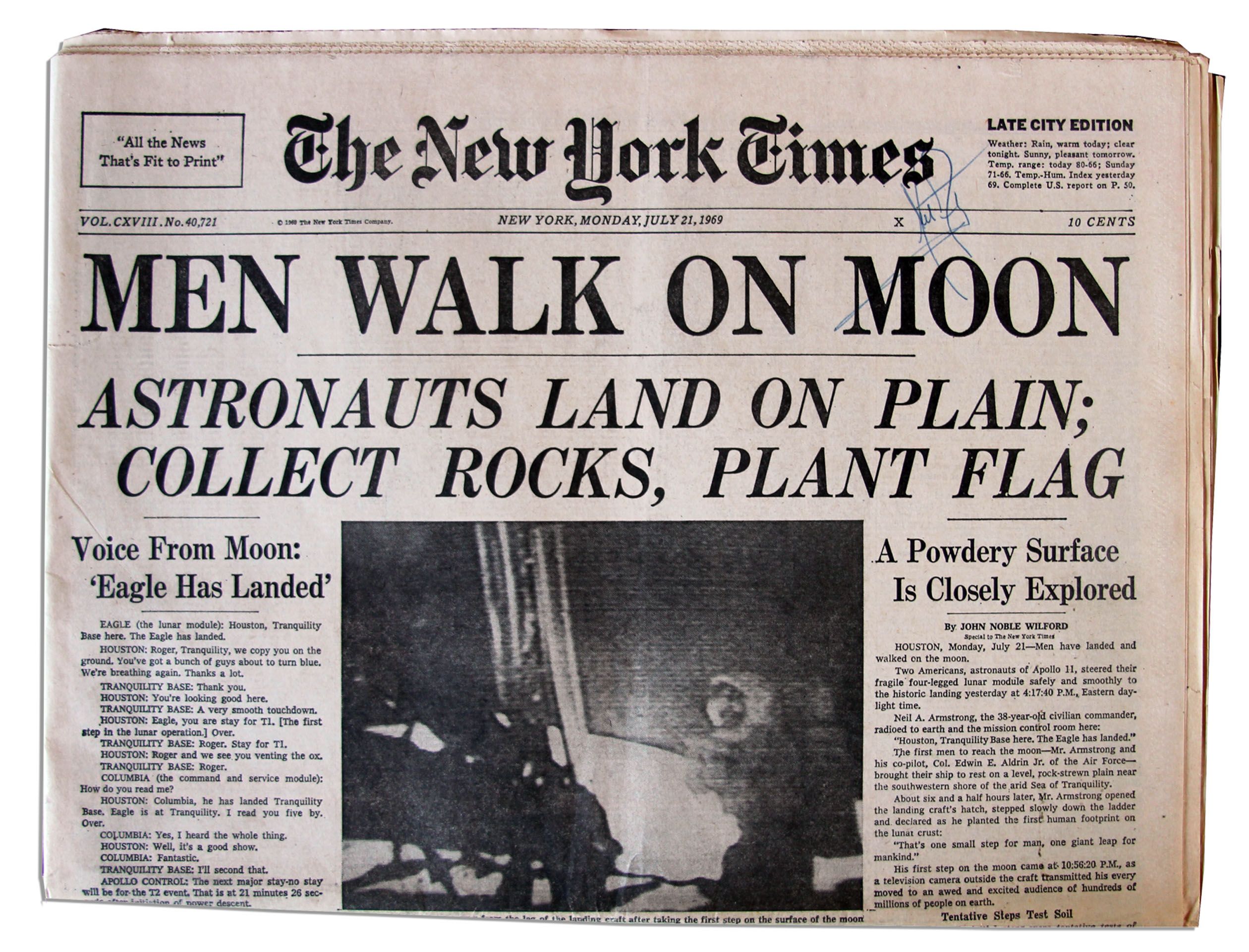 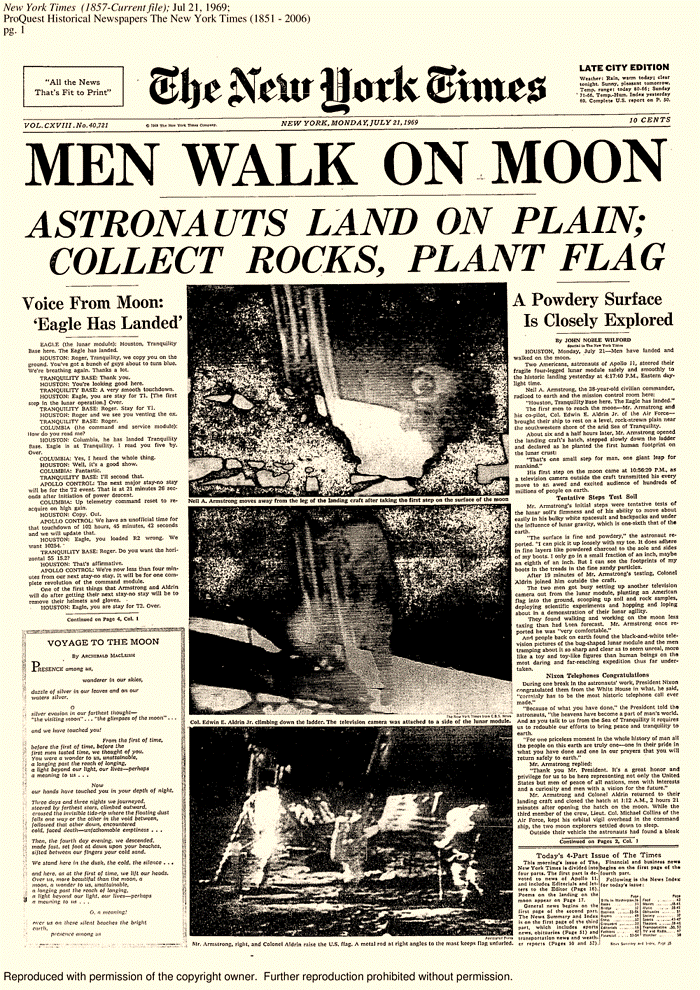 Above the Fold
Above the Fold
Below the Fold
Below the Fold
Above the Fold
Header
Slider 

OR

Hero
Logo
Home Link
Top Nav OR Menu
Call to Action
Social Bar
Headings
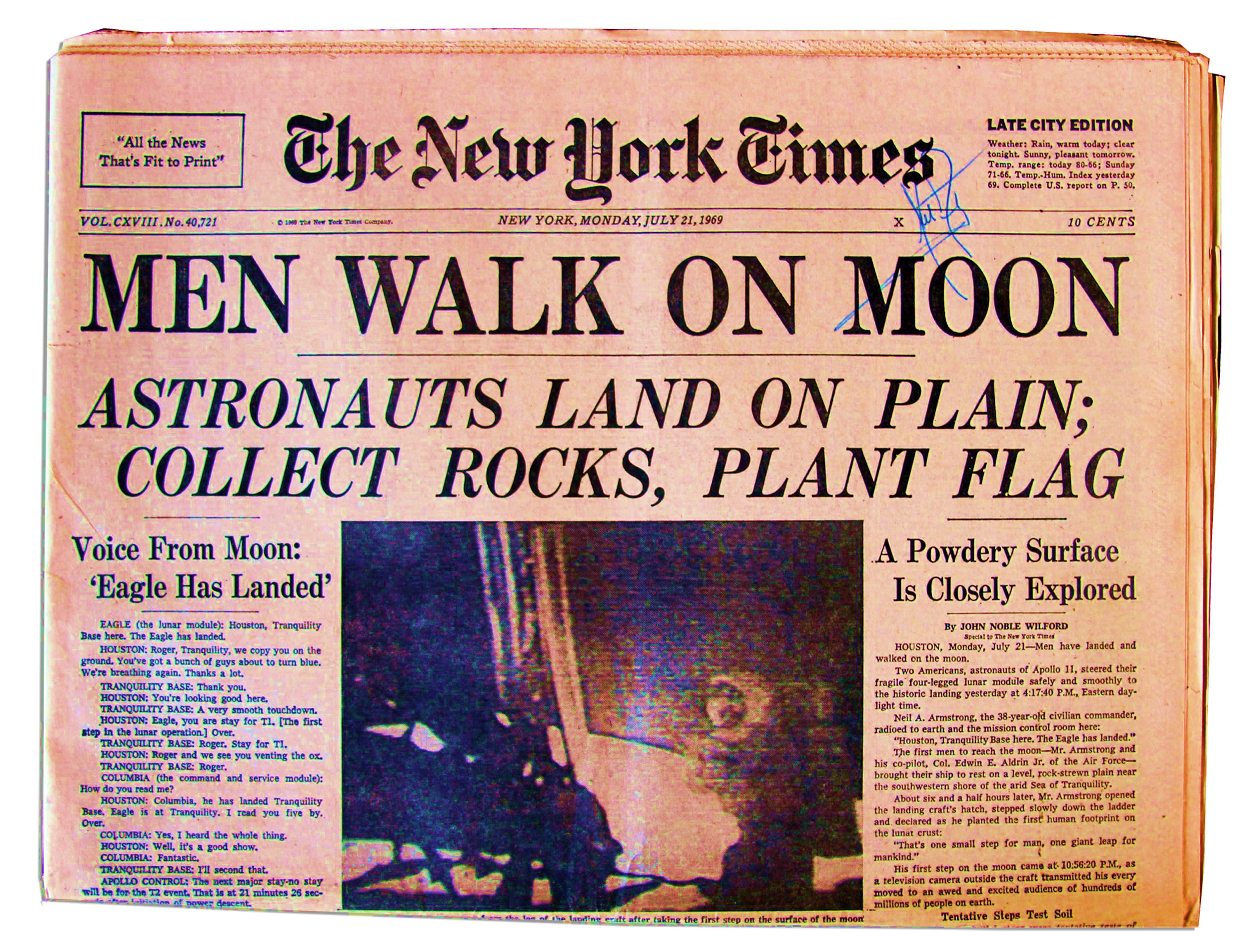 <p>
</p>
<p>
</p>
<H3>
<H3>
<H1>
</H1>
</H3>
</H3>
<H2>
</H2>
Wireframes
Quick Sketch
Using a Tool  for a Website Mockup
Complicated User Workflows
Evolution
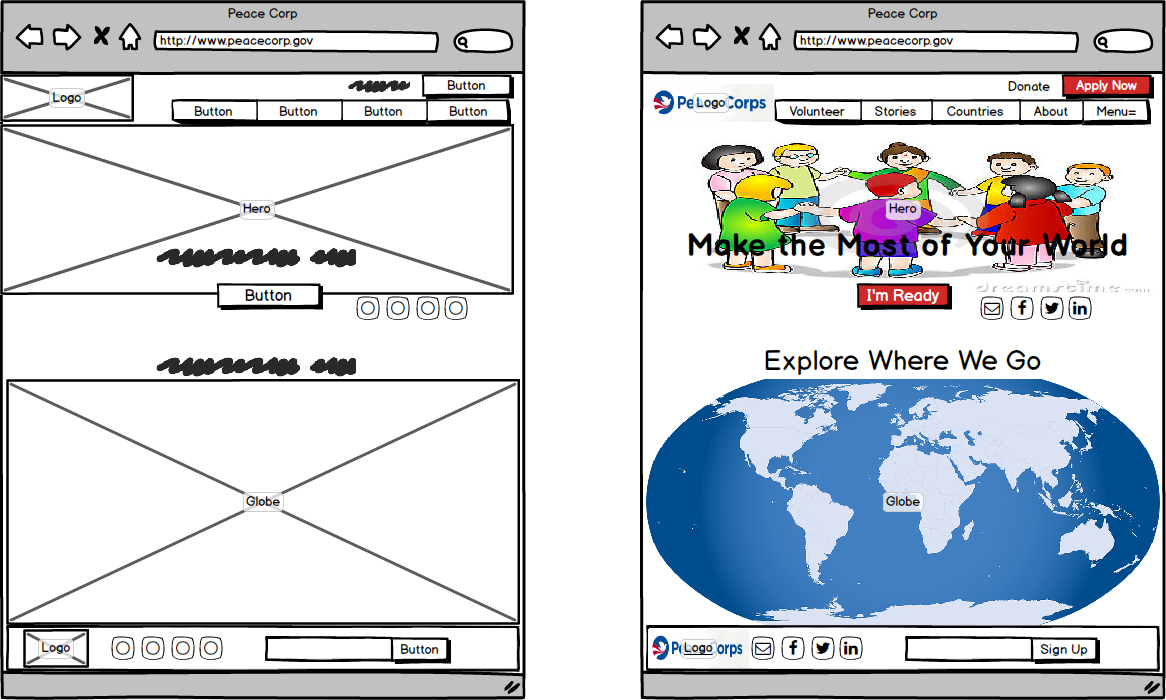 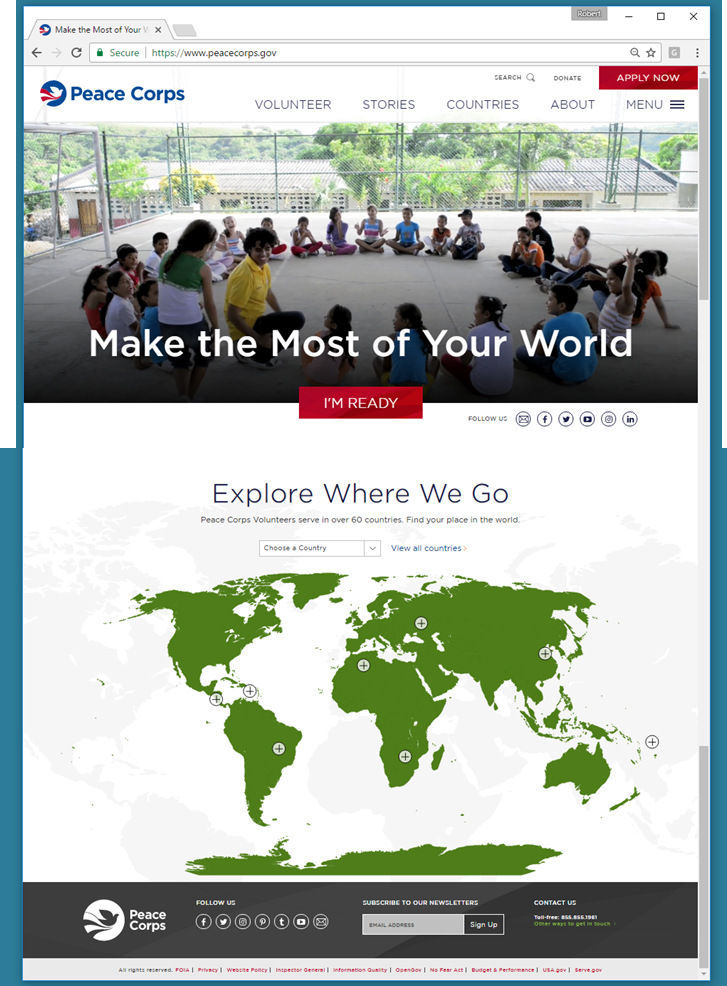 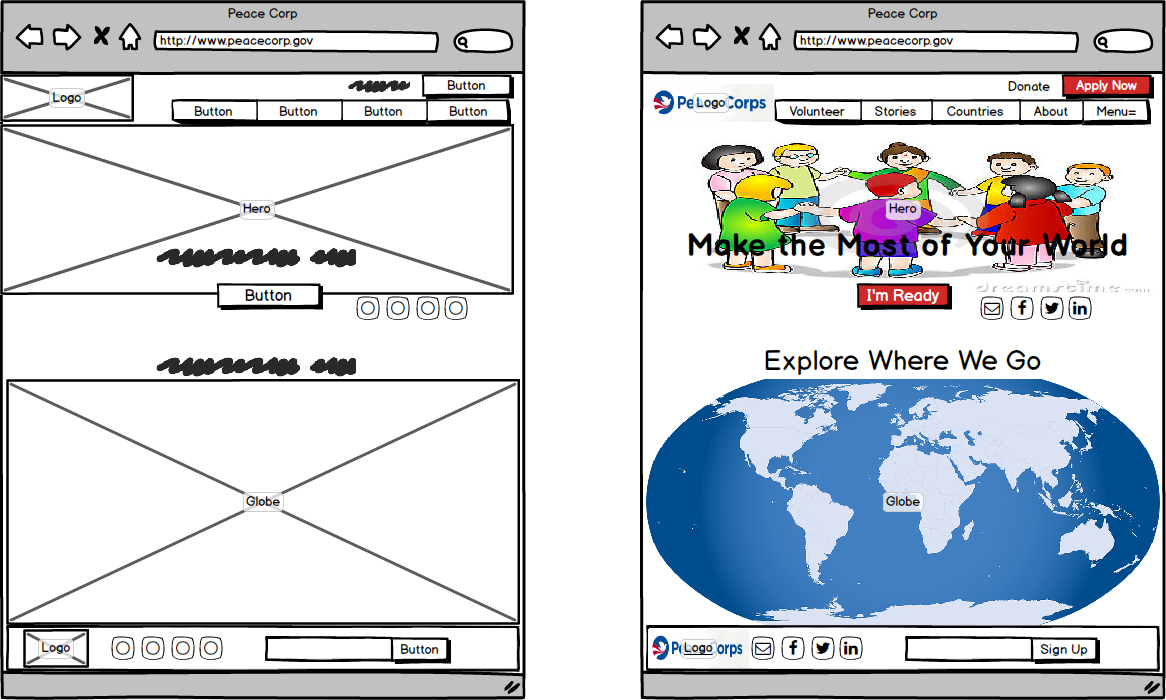 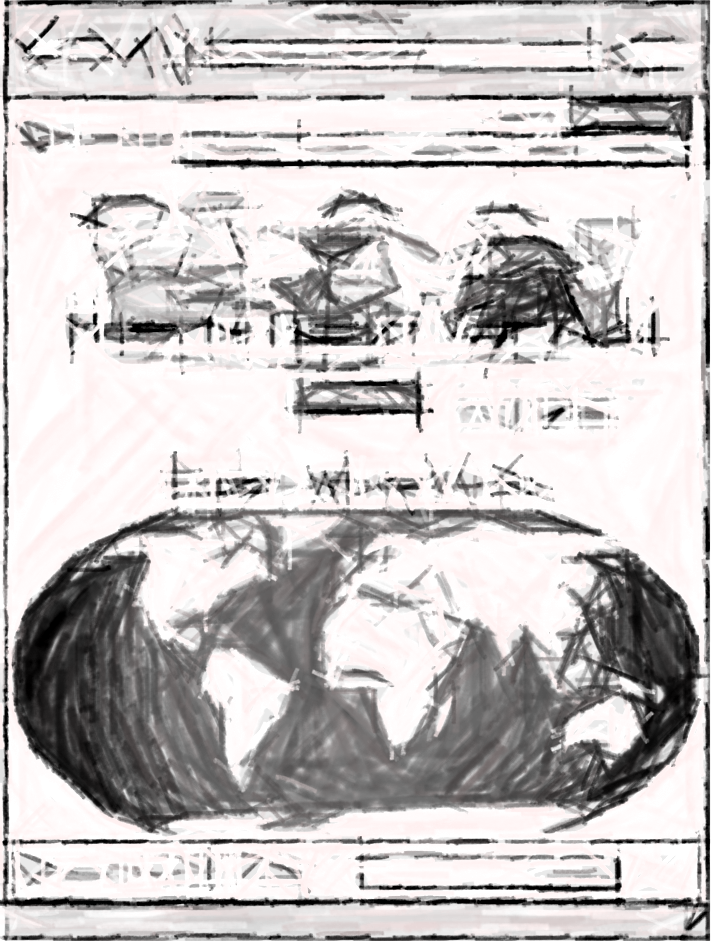 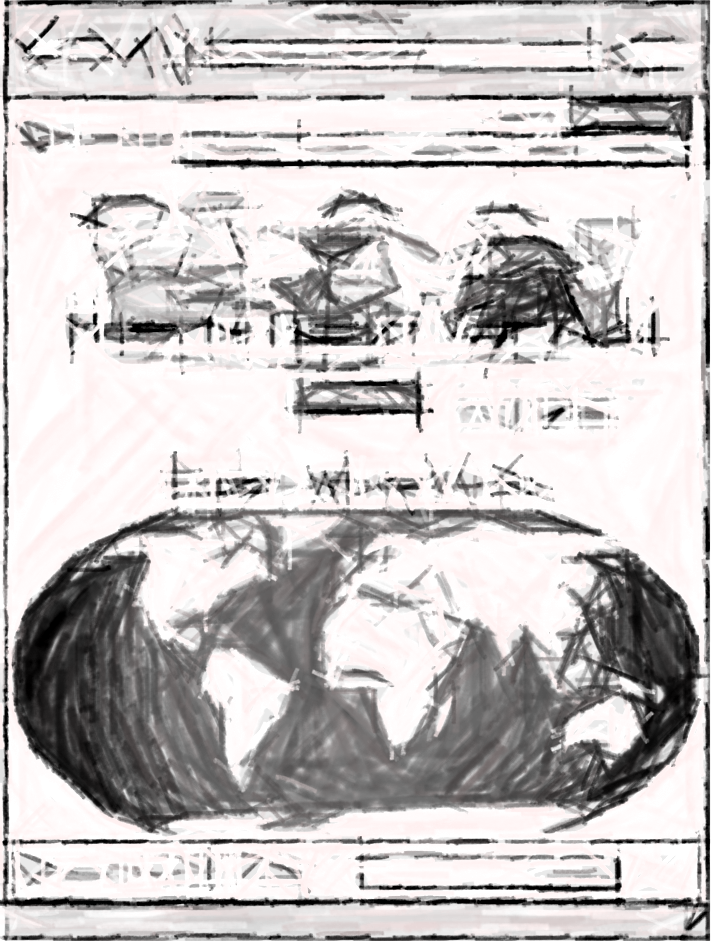 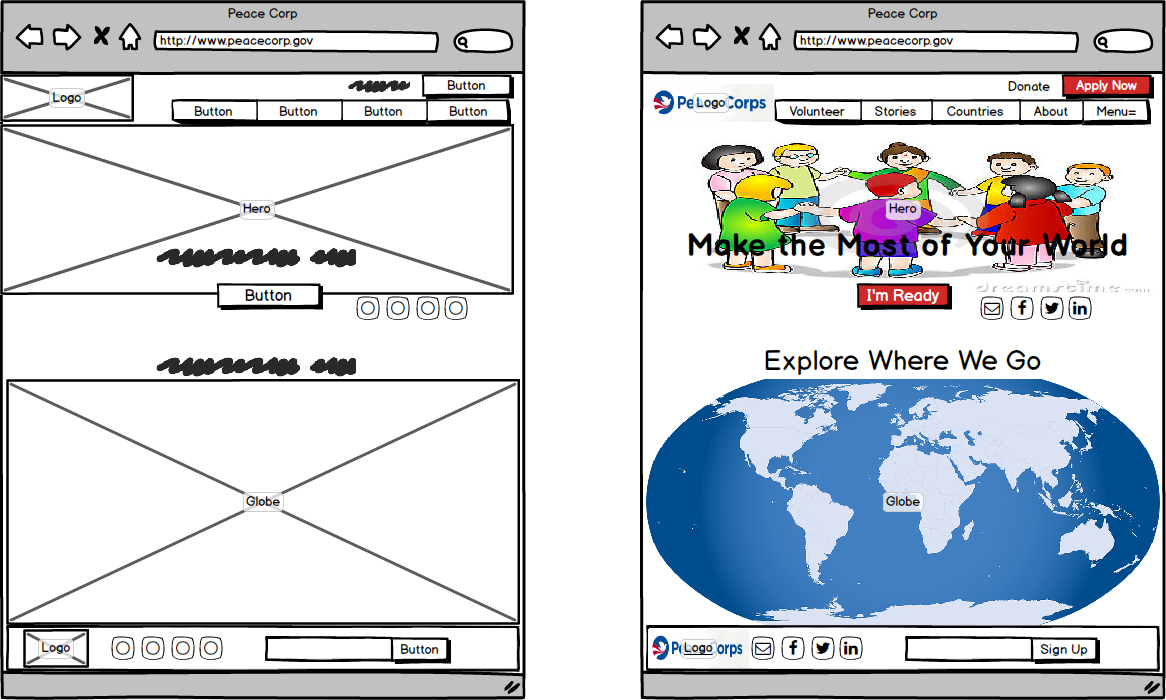 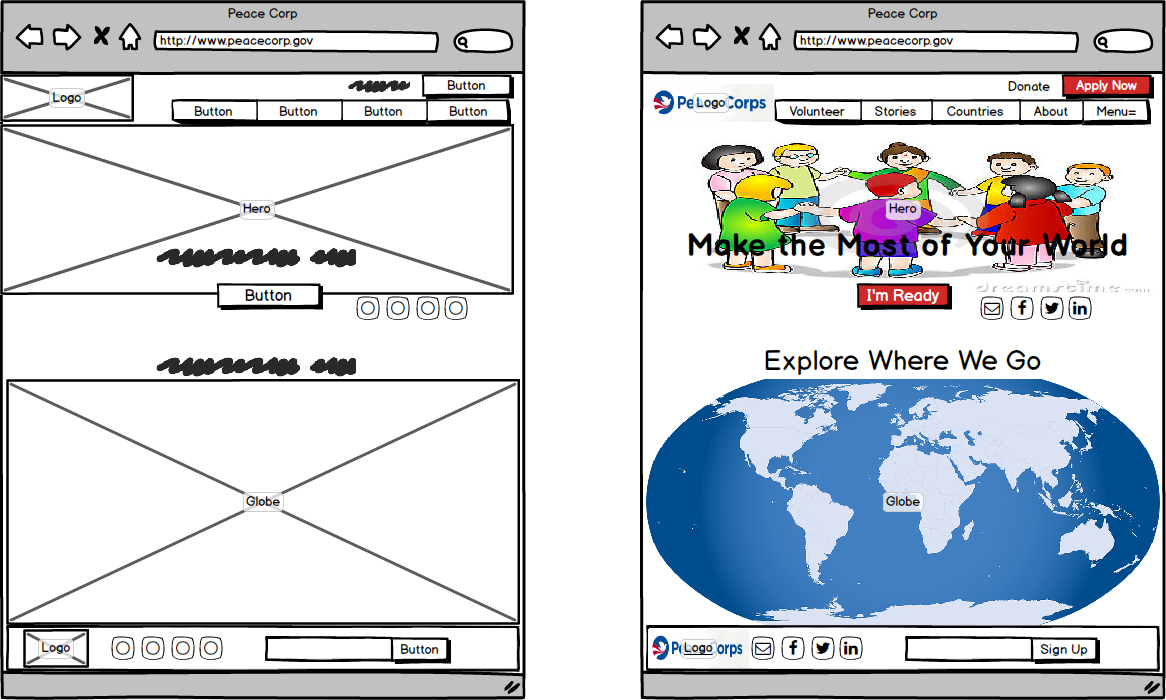 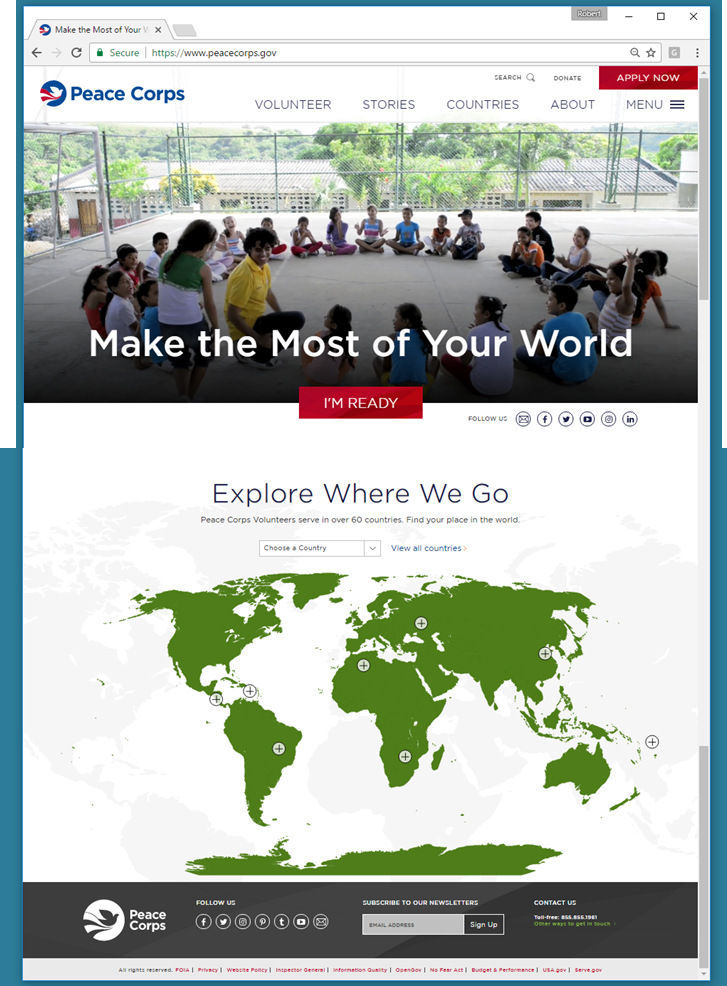 Evolution
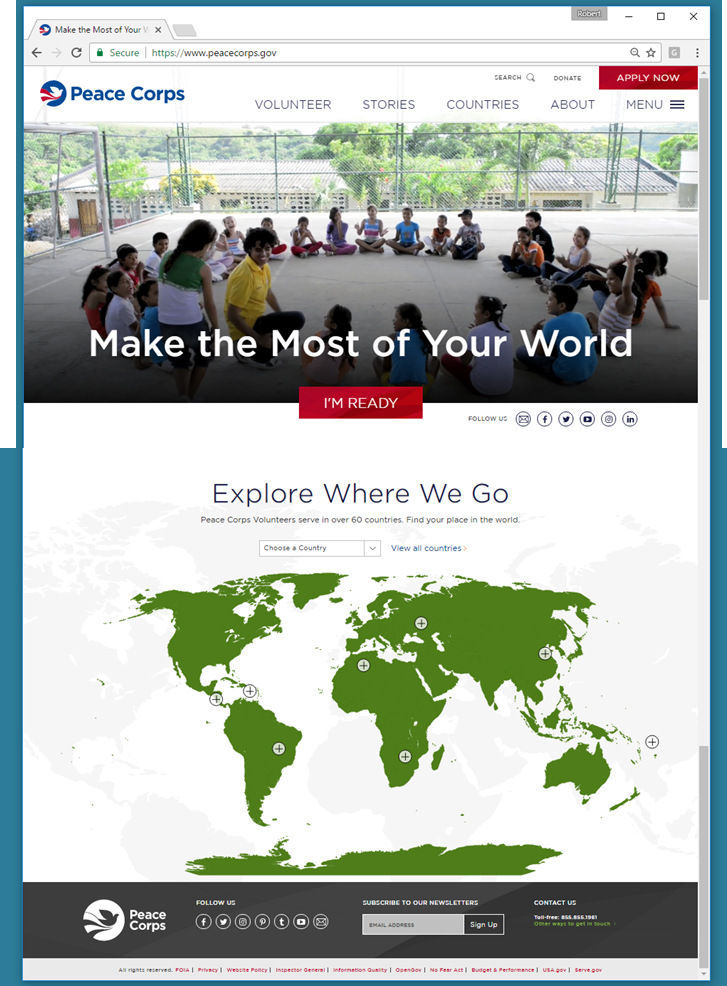 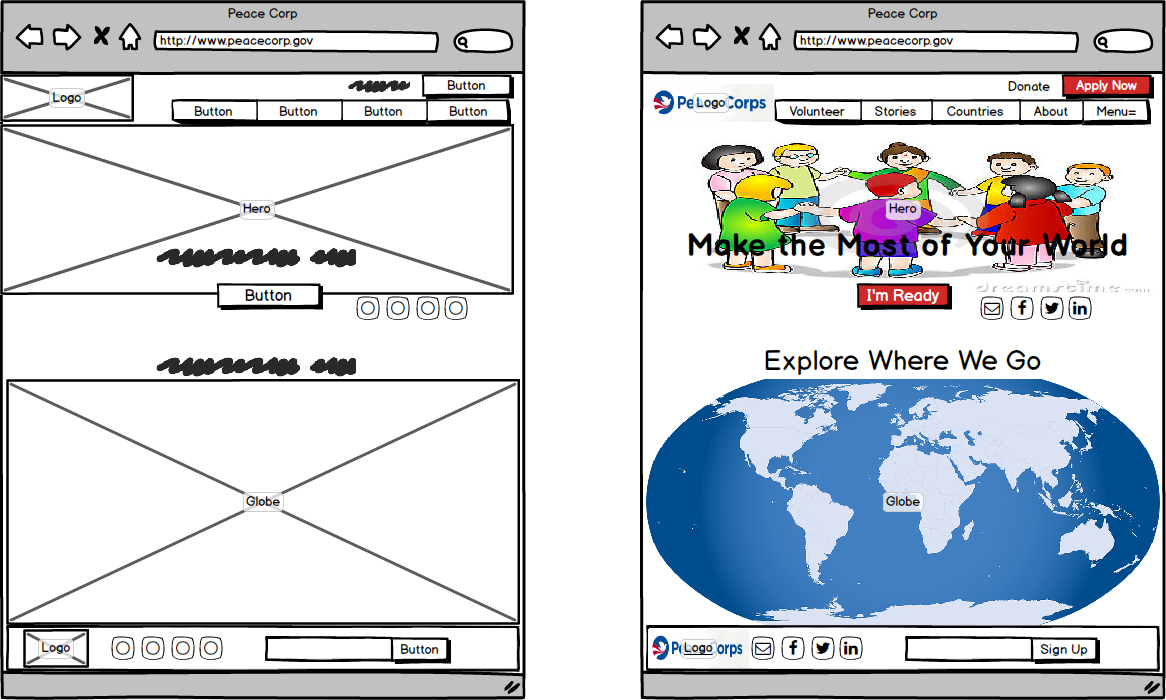 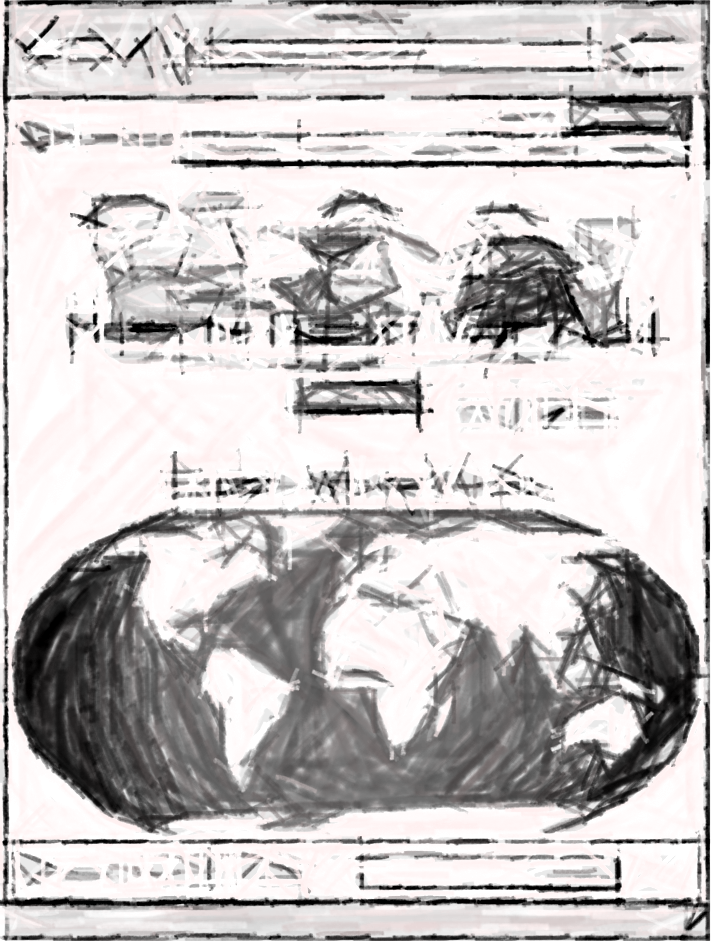 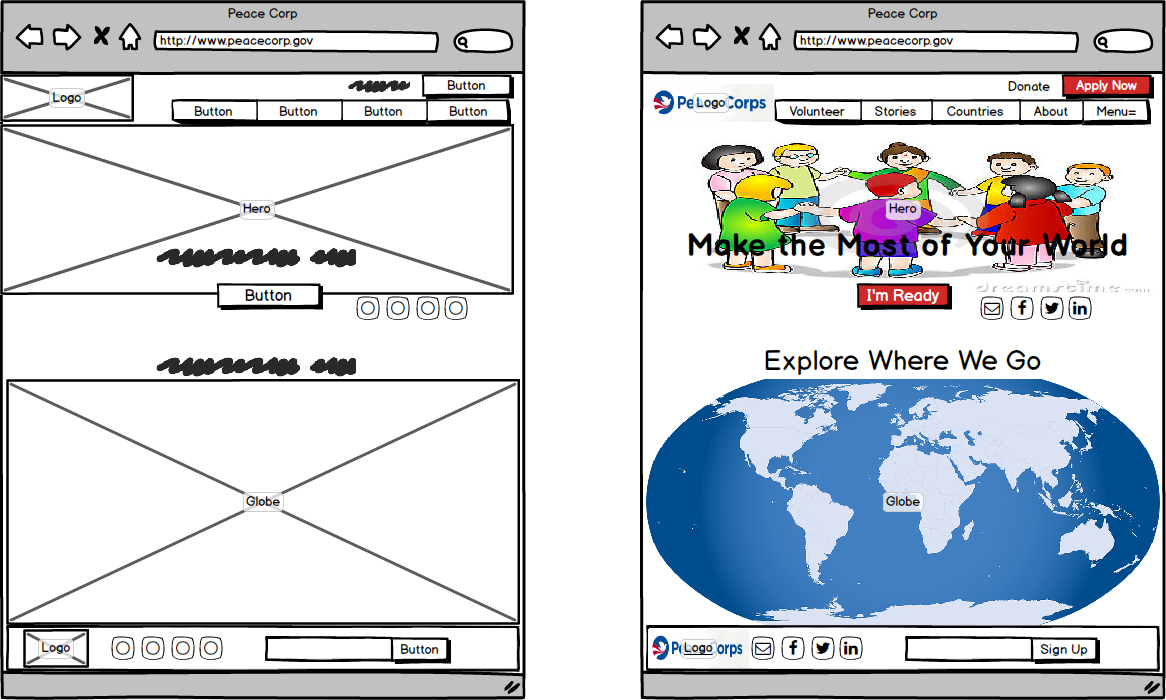 Group Project Website
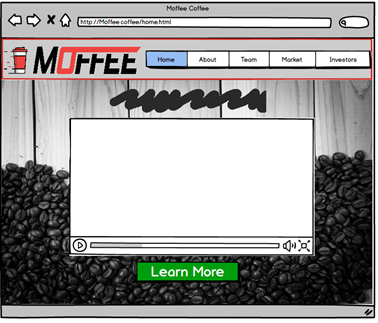 Header
Slider 

OR

Hero
Top Nav /Menu
Logo
Home Link
Call to Action
Group Project Website
Mobile App
Present a User Workflow
Using Balsamiq
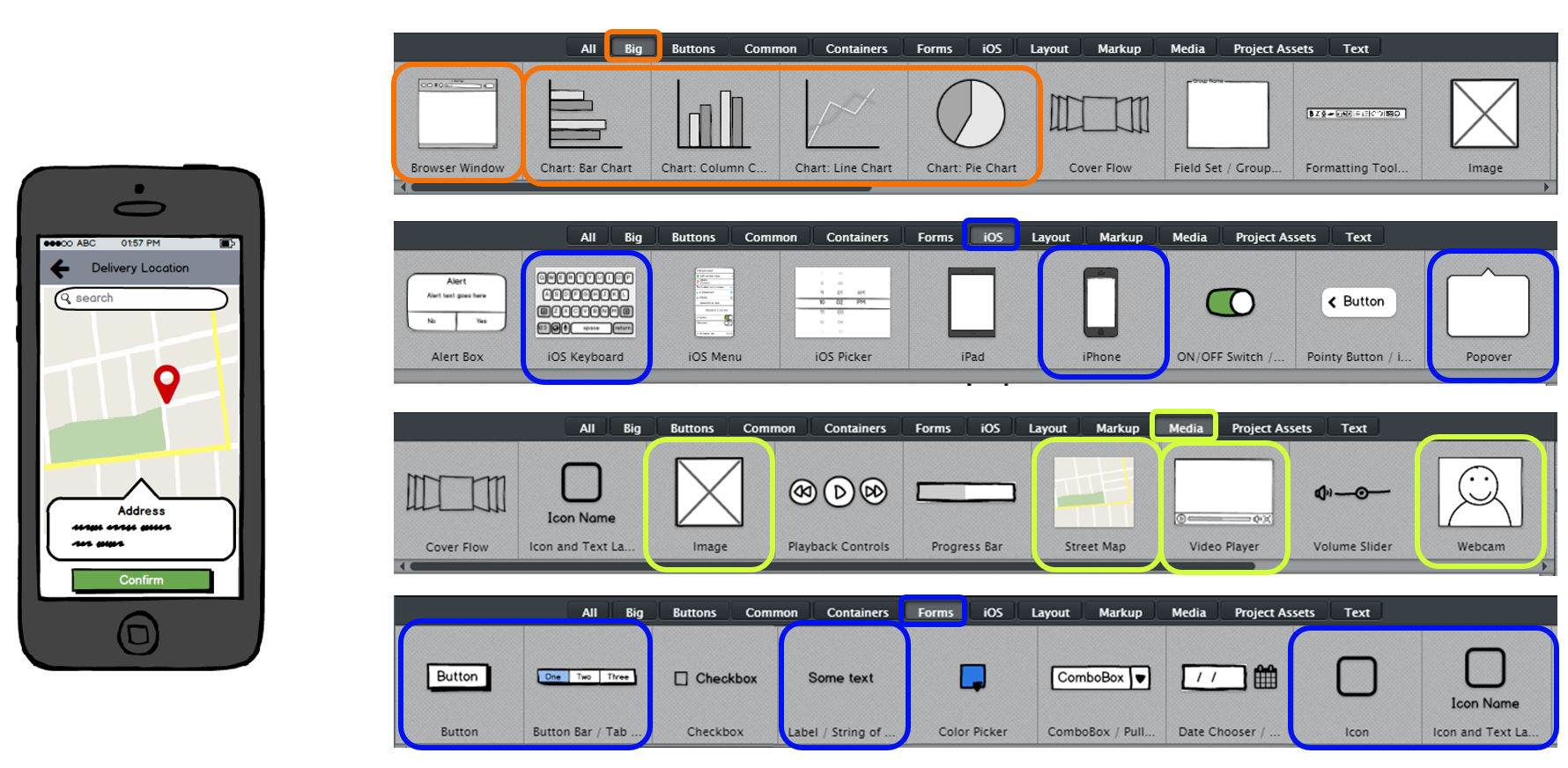 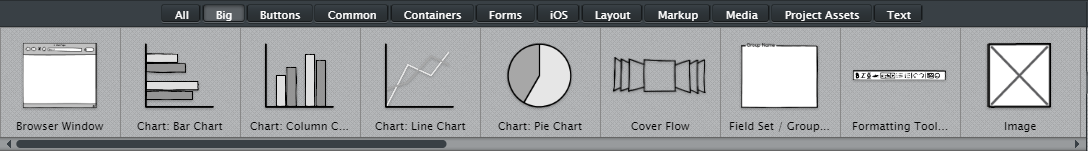 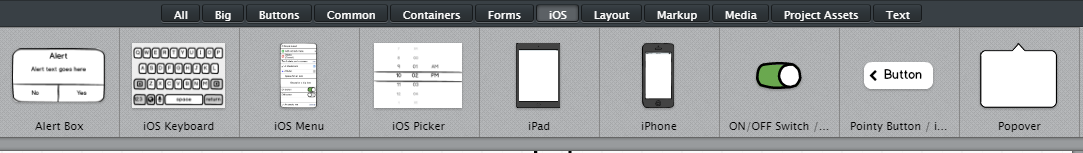 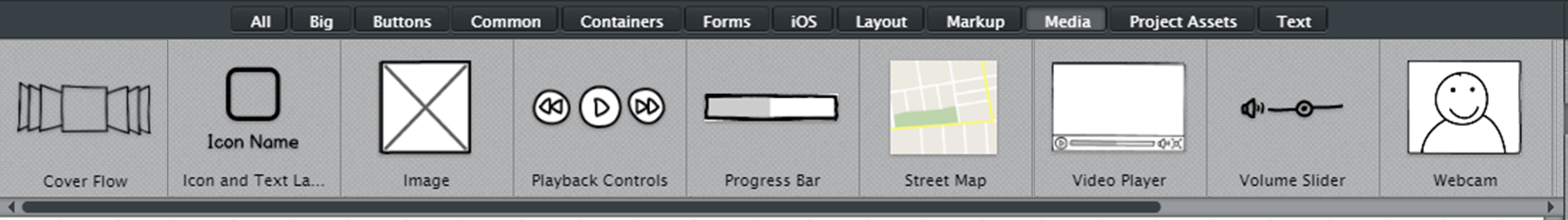 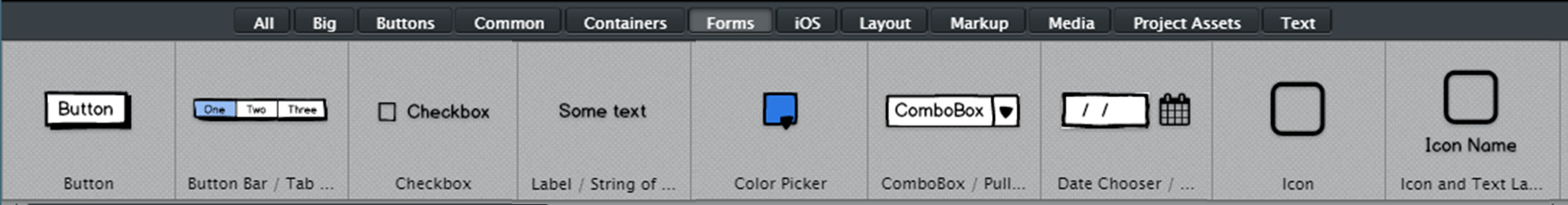 Icons Make the Difference
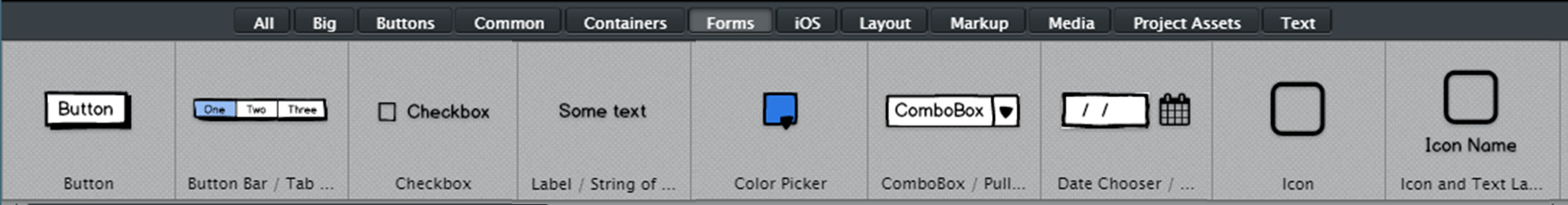 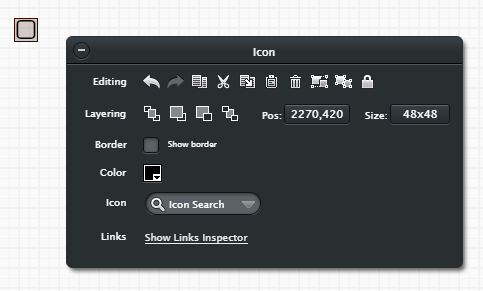 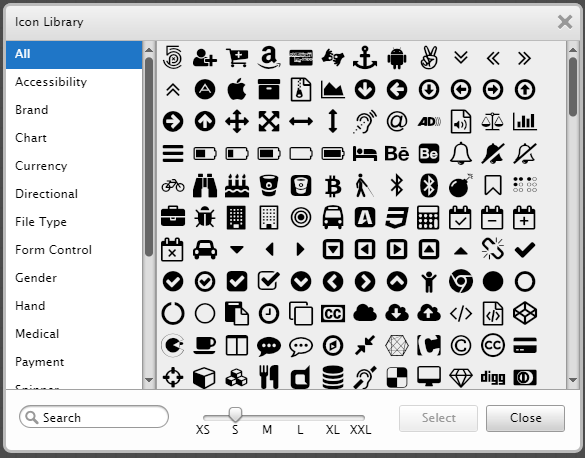 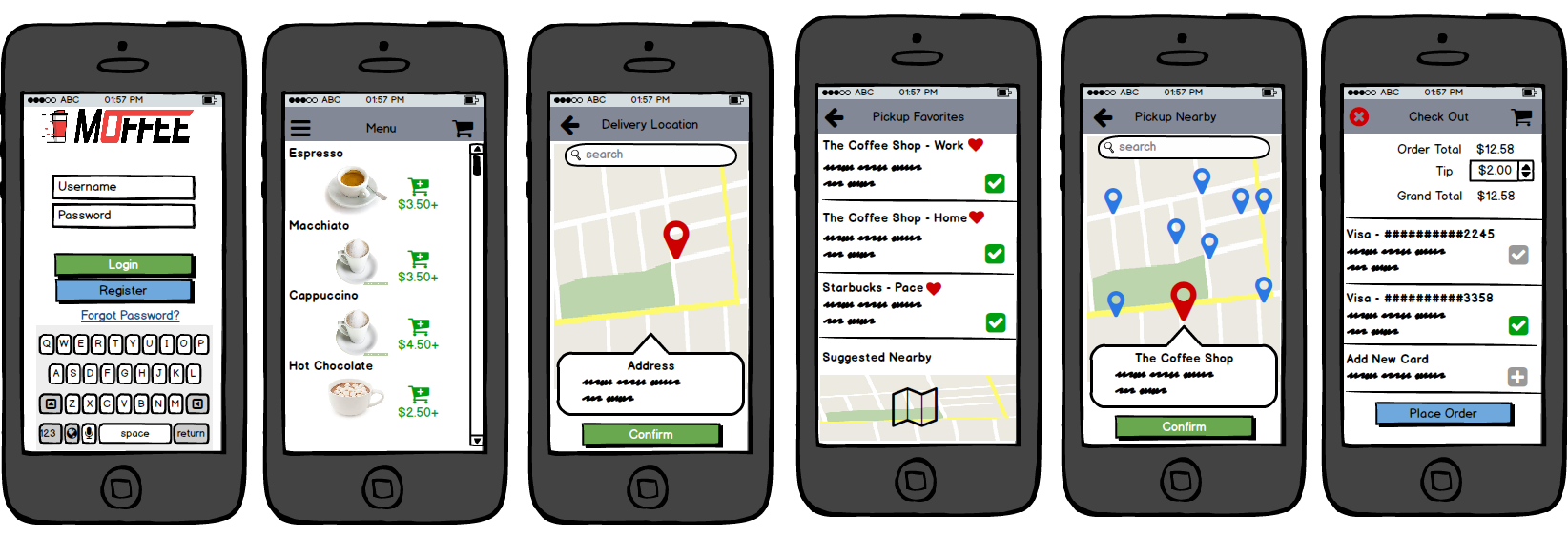 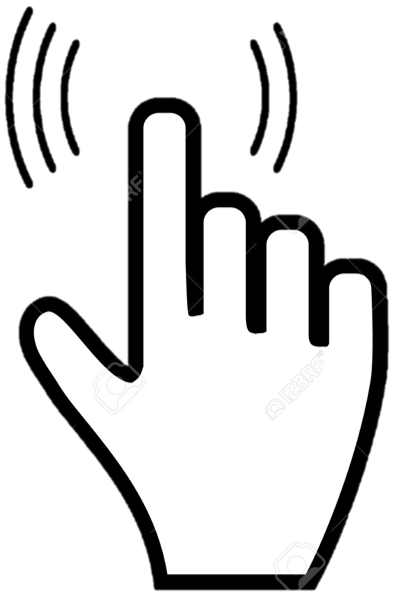 Before Starting Your Group Project
Who Will Use Your App?
Mobile App Concepts to Consider:
Location Based Service: Identify all of the ___ in the area to make ____ easier
Data Aggregation: Multiple sites/services have similar data, put it all in one place to make _____ easier
Augmented Reality: While looking a mobile device's screen I see the real world combined with information to make _____ easier
Service Provider Coordination: Enable user to easily order from/connect with providers of a desired service
Recommendation Engine: Based on the information that is known about a user, recommend they evaluate similar options
What problem does your app hope to solve?
Do you have multiple user types, i.e. Merchants & Customers?
What specific actions will each user need to perform to receive the full benefit of you app?
Where does your company’s revenue come from?
Design Thinking